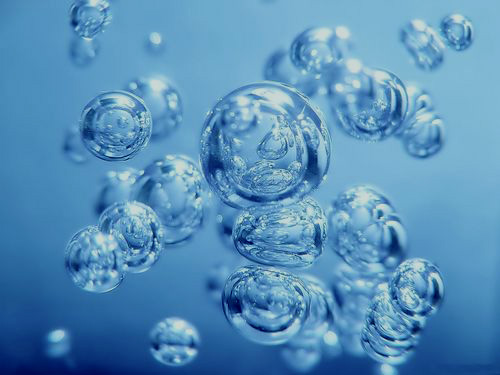 Сумське териториальне відділення МАН України
Біоіндикація 
стану водних екосистем
Роботу виконав:
 Кириленко Юрій Васильович,
  член МАН Охтирського районного центру
 дитячої та юнацької творчості,
учень 10 класу Чернеччинської ЗОШ  І – ІІІ супенів 
ім. Героя Радянського Союзу М.В.Пилипенка
Охтирського району Сумської області.
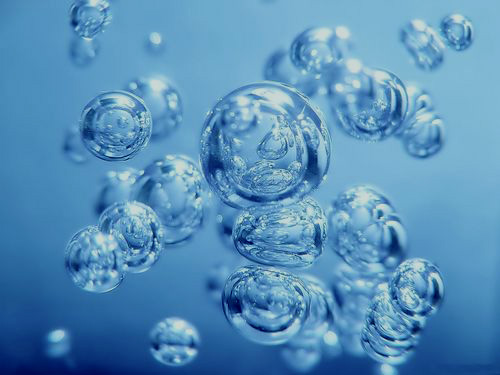 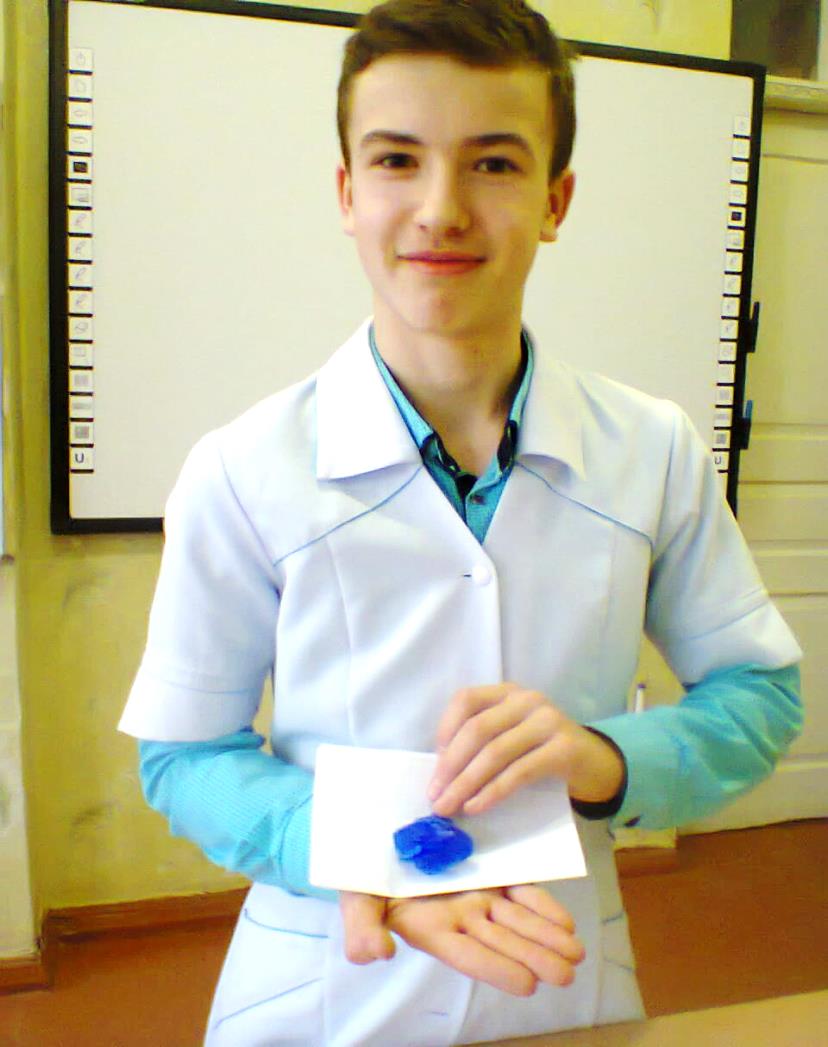 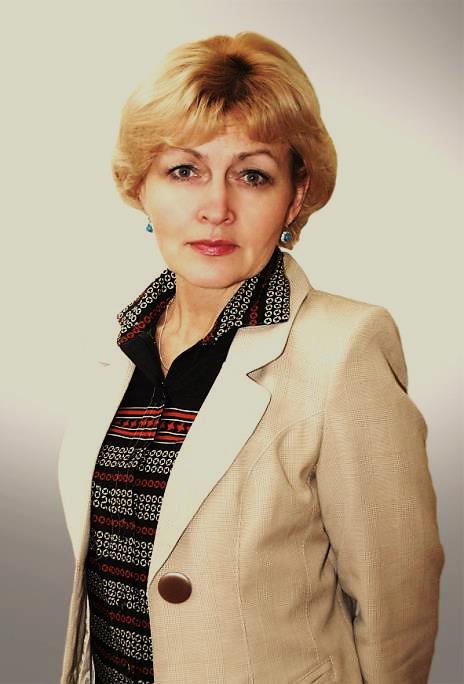 Кириленко Юрій Васильович,
  член МАН Охтирського районного центру
 дитячої та юнацької творчості,
учень 10 класу Чернеччинської ЗОШ  І – ІІІ супенів 
ім. Героя Радянського Союзу М.В.Пилипенка
Охтирського району Сумської області.
Керівник Михайленко Ірина Володимирівна,
  вчитель хімії та біології  Чернеччинської ЗОШ  І – ІІІ супенів 
ім. Героя Радянського Союзу М.В.Пилипенка
Охтирського району Сумської області.
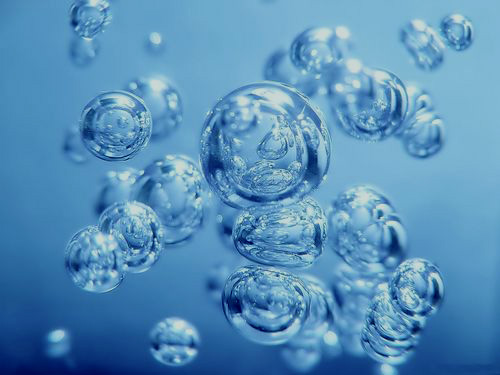 Мета дослідження:-     з’ясувати ефективність методу біотестування,
визначити якість води на основі порівняння реакції тест-рослин, їхніх морфологічних та фізіологічних особливостей,
визначити на окремих ділянках рівень забруднення води кислотними оксидами.
                                      
 Дослідницькі завдання:
проаналізувати вплив полютантів на фізіологію
      та морфологію  тест-об’єкту,
довести ефективність біотестування як доступного та економного методу для визначення полютантів, їх концентрацій на окремих ділянках.
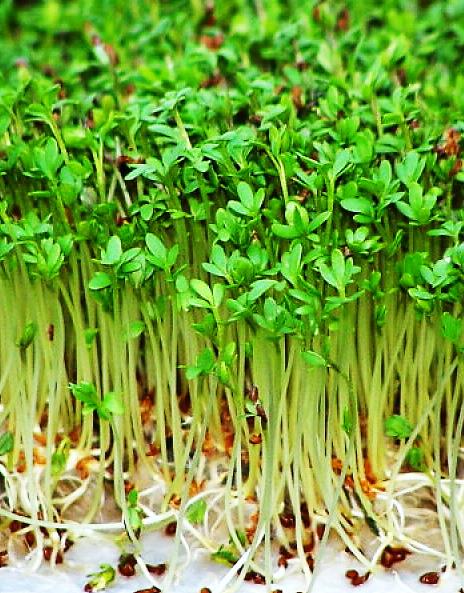 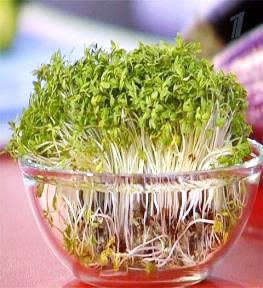 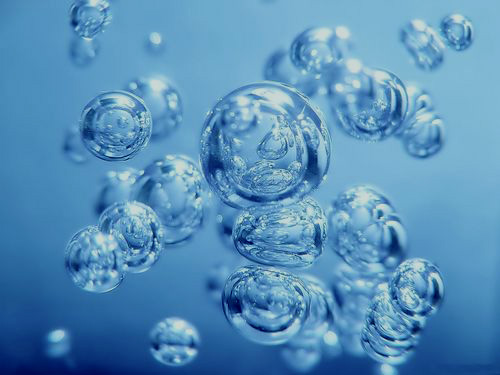 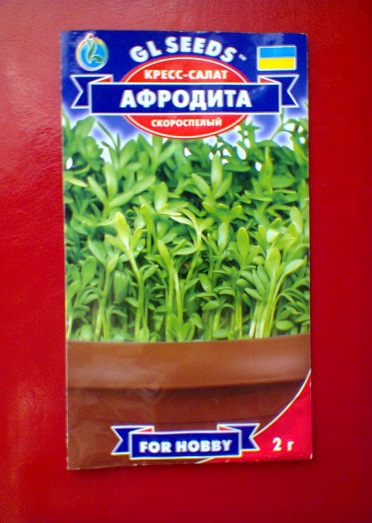 Об’єкт дослідження: 
крес-салат (Lepidium sativum L.) сорту «Афродита»,
редька посівна (Raphanus sativus).                           Предмет дослідження: 
тест-реакція об’єкта на комплекс факторів води.                            Методи дослідження: 
- аналіз теоретичних методик постановки експерименту,
- експеримент, 
- статистична обробка результатів,
- аналітична робота, висновки.
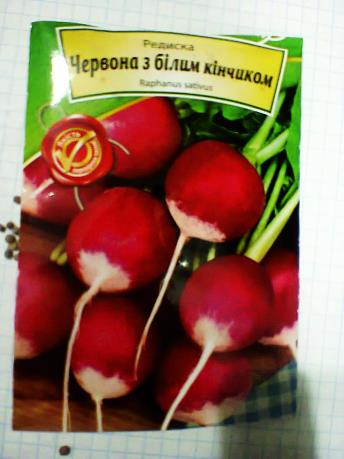 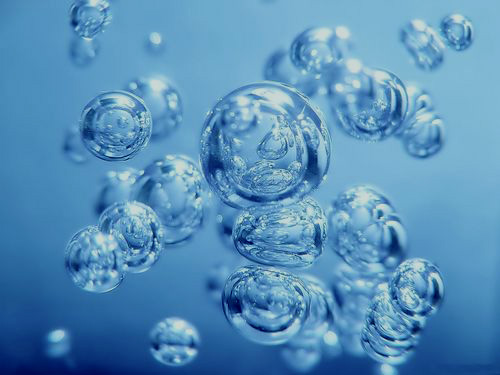 Біоіндикація –  оцінка якості природного середовища за станом його біоти. Метод біоіндикаторів заснований  на  дослідженні  впливу  екологічних факторів на певні характеристики біологічних об'єктів і систем.        Актуальність теми. Проблема забрудненості навколишнього середовища є глобальною проблемою сучасності. Одним з найважливіших критеріїв сприятливої екологічної ситуації є чистота повітря, грунту та води. Ступінь чистоти можна визначити багатьма методами, але більшість з них дуже складні або затратні. Є альтернатива – біоіндикація.
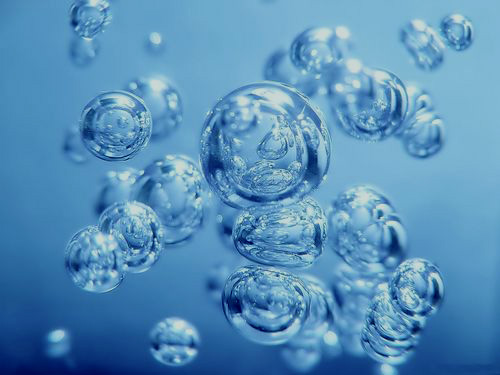 Практичні дослідження
1. Перевірка насіння на проростання. На шар піску (1 см), накритий фільтрувальним папером, розкладають 50 насінин. Пісок і папір зволожують. Пророщування проводять 3 - 4 доби при 15 – 20°С. Нормою вважається проростання 90 – 95 % насіння.
	2. Для експерименту обрано п’ять проб води.
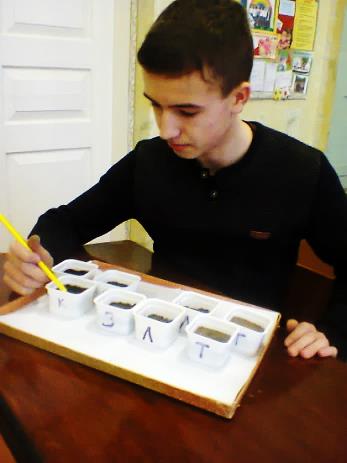 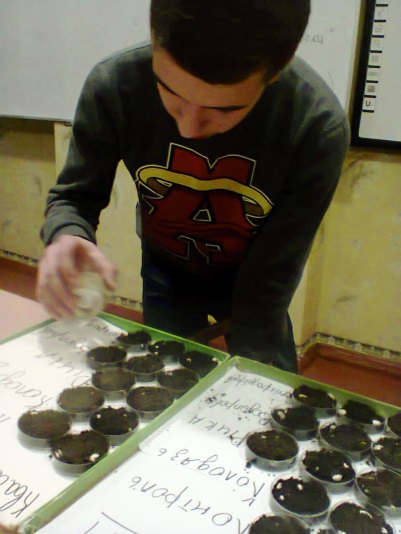 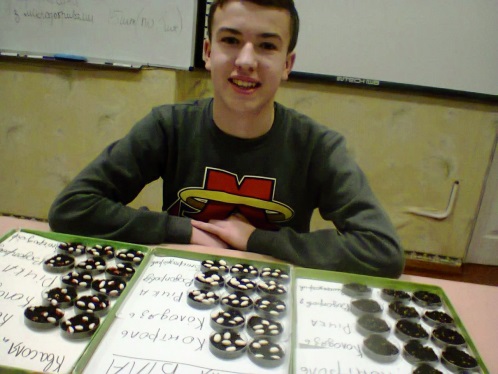 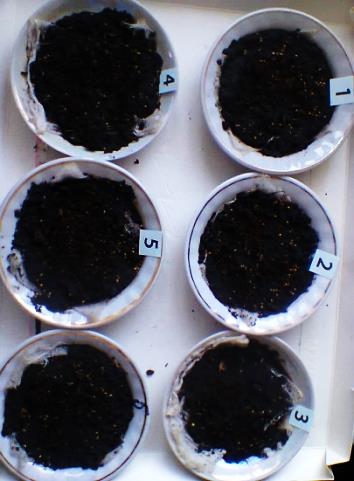 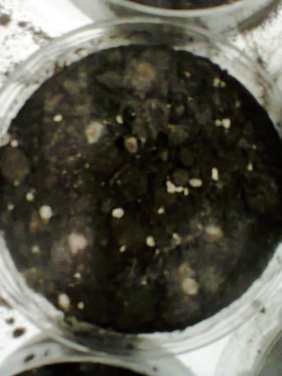 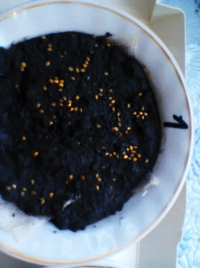 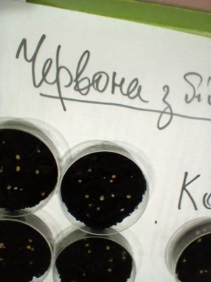 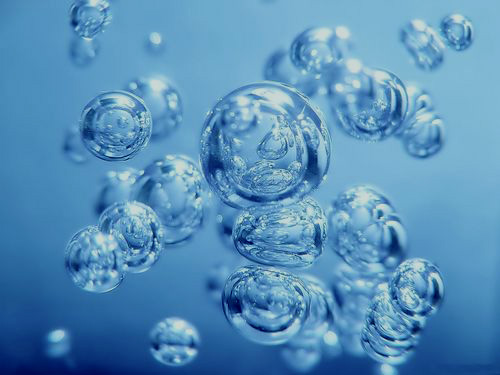 Практичні дослідження
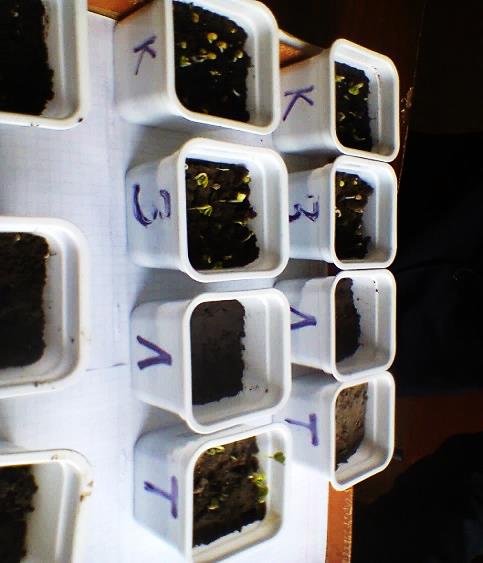 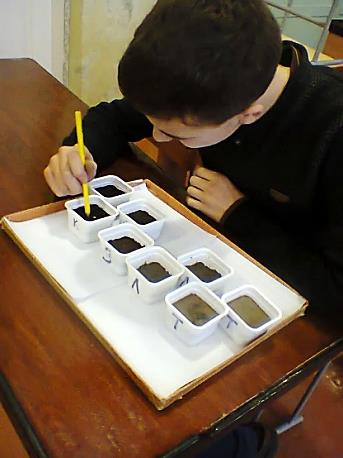 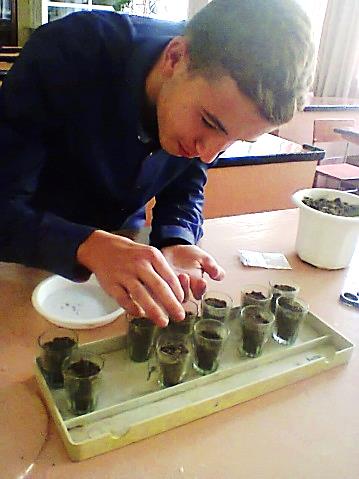 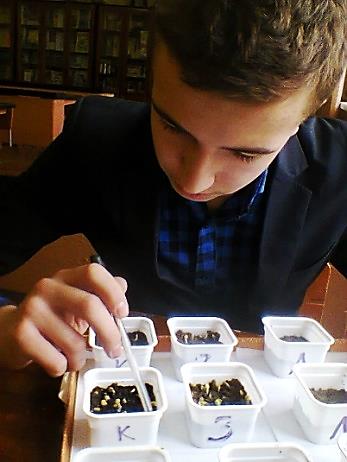 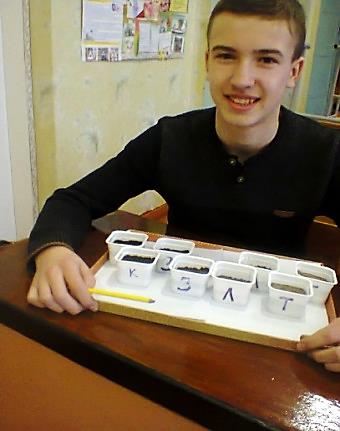 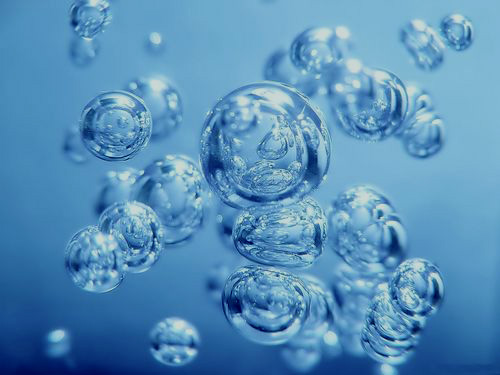 Практичні дослідження
Для діагностики рівня токсичності тест-фактору використовуємо градацію Федорова А. І. 
	1 стадія – токсичність відсутня, дія факторів не впливає на вегетацію, проростання насіння – 90 – 100 %, паростки міцні, з ровним стеблом,
	2 стадія – дуже слабка токсичність, проростання – 80 – 90 %, паростки міцні, з ровним стеблом,
	3 стадія – середня токсичність, проростання – 50 – 80 %, паростки порівняно із контрольними нижчі, стебла нерівні, тоненькі,
	4 стадія – висока токсичність, проростання – 20 – 50 %, паростки порівняно із контрольними набагато нижчі, стебло нерівне, тоненьке, деякі пагони мають ознаки хлорозу та некрозу,
	5 стадія – дуже висока токсичність - проростання – 0 – 20 %, паростки гинуть після проростання на 3 – 5 день.
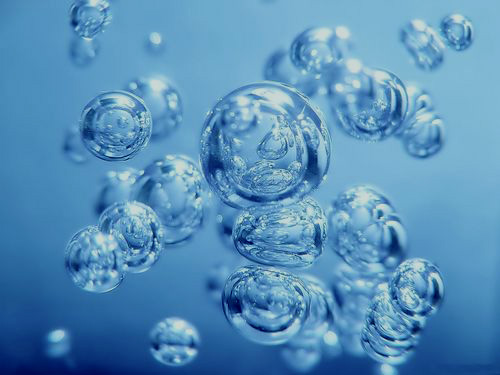 Практичні дослідження
Практичні дослідження тест-фактору - вода
        Досліджували проби води з різними хімічними показниками. Використовували підготовлений комплексний грунт для кімнатних рослин. Для біотестування використовуємо об’єм відібраних проб води не меншим 500 см³ (Н. В. Смикун, С. С. Фурман). Проби фільтруємо через паперові фільтри для видалення завислих частинок не пізніше ніж через 2 год після відбору. Профільтровані проби зберігаємо у холодильнику.
	Проба № 1 – вода дистильована (контроль).
	Проба № 2 – вода водопроводна.
	Проба № 3 – вода з W (NaCl) = 0,9 % (фізіологічний розчин).
	Проба № 4 – вода відкритої водойми (р. Охтирка)
	Проба № 5 – вода колодязьна.
     Ознаки, за якими було проведено біотестування води:
- проростання, %
- щоденний приріст, см
- довжина вегетаційних органів, см.
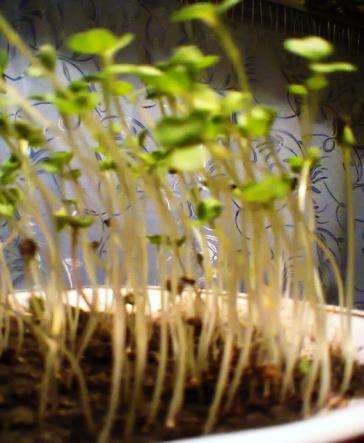 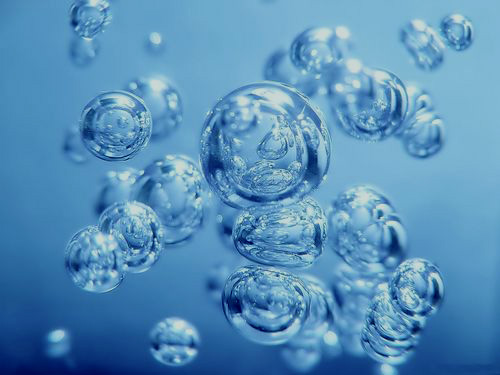 Практичні дослідження
третій  день
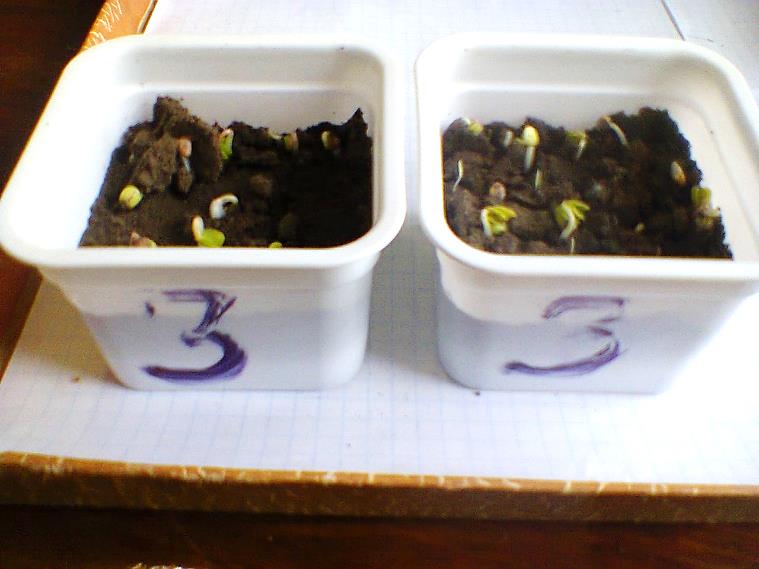 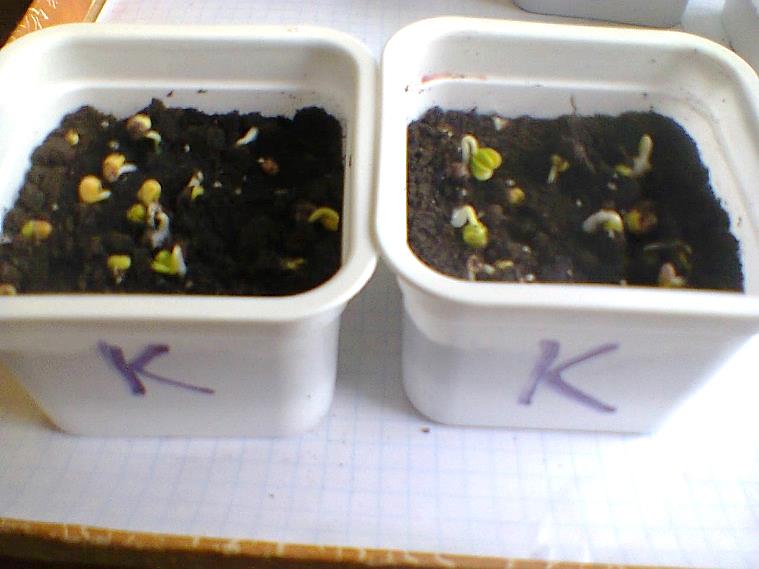 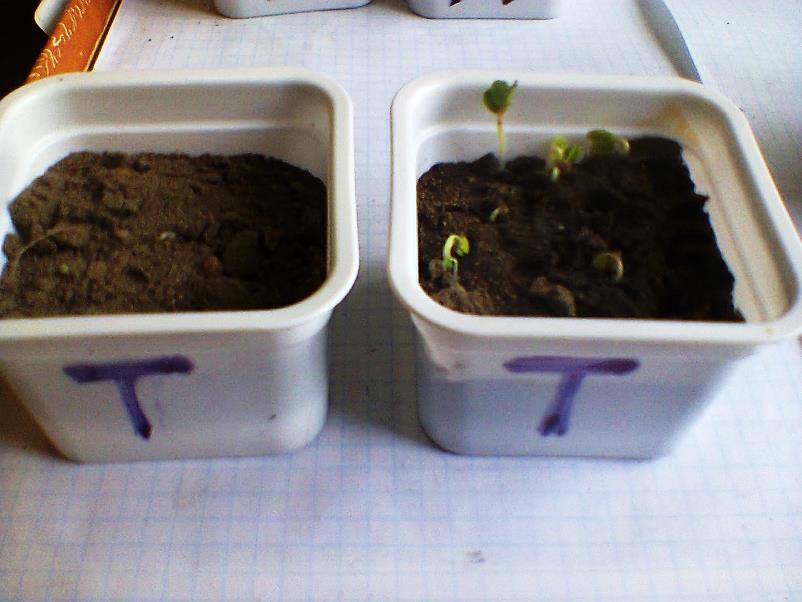 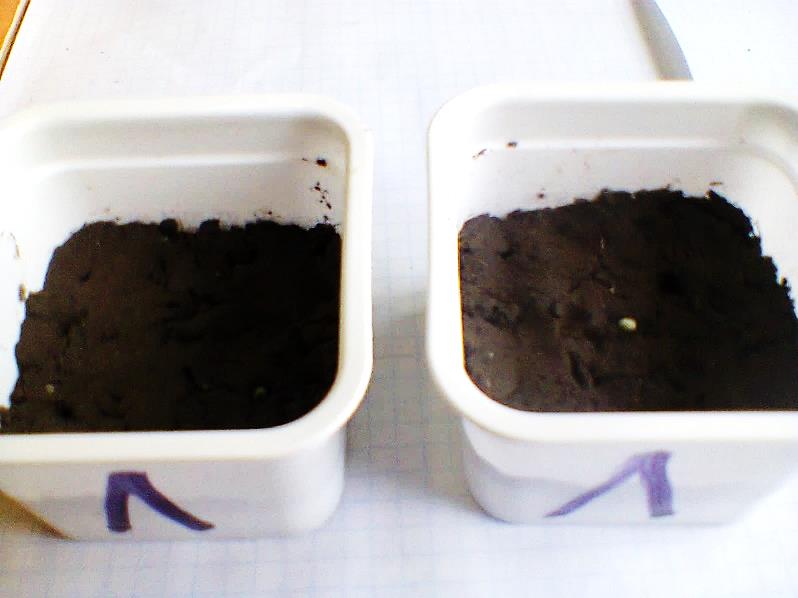 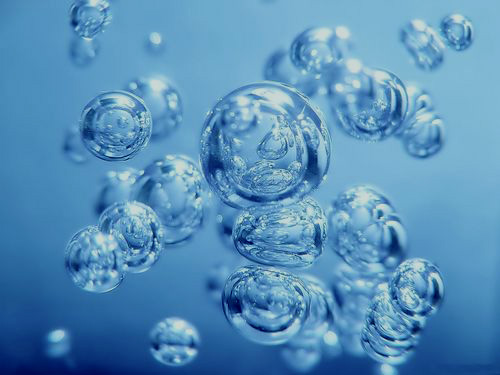 Практичні дослідження
сьомий  день
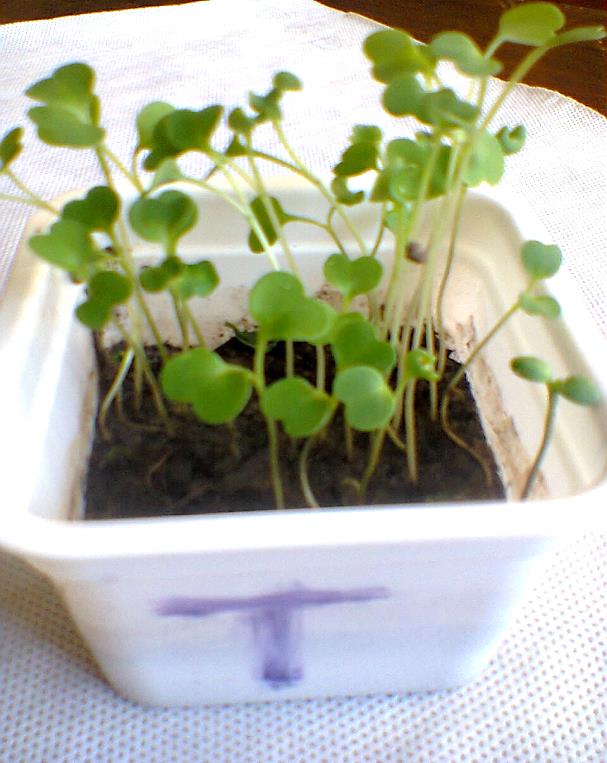 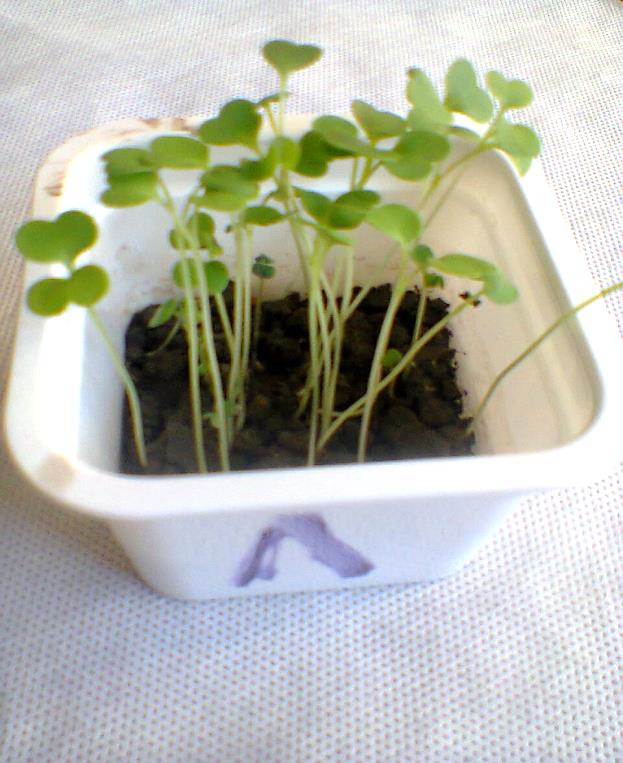 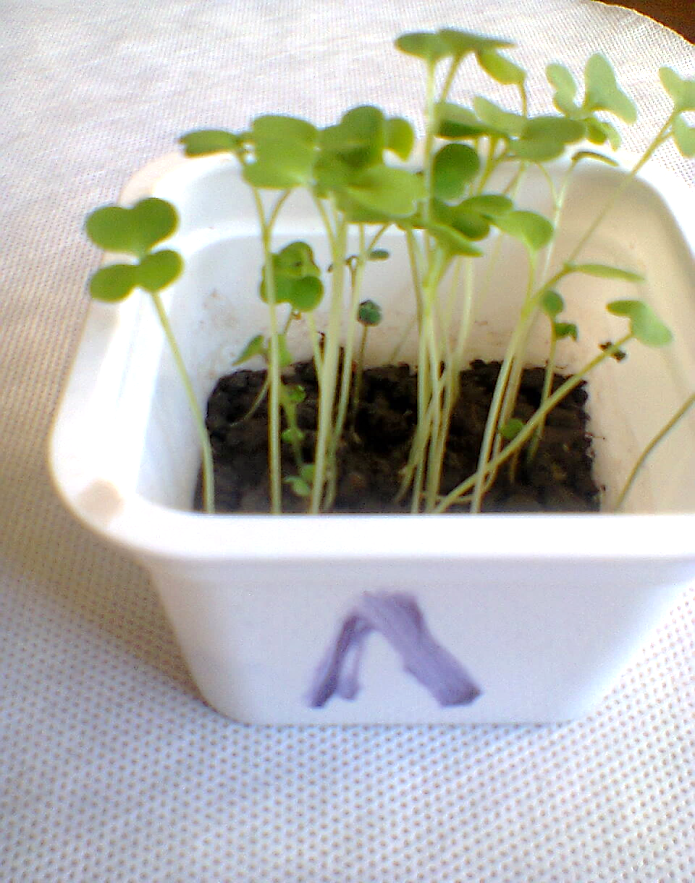 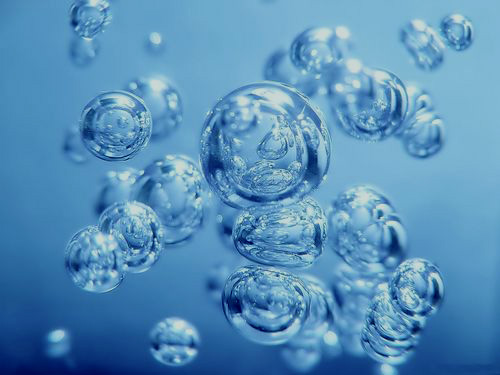 Практичні дослідження
Практичні дослідження тест-фактору - вода
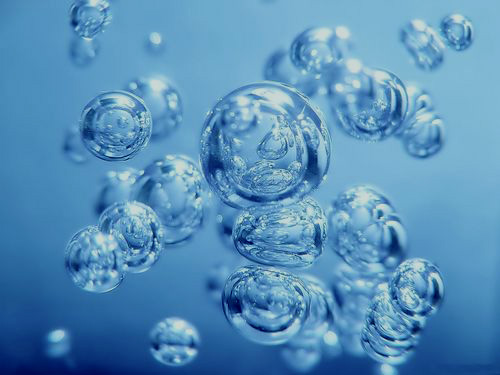 Практичні дослідження
Практичні дослідження тест-фактору - вода
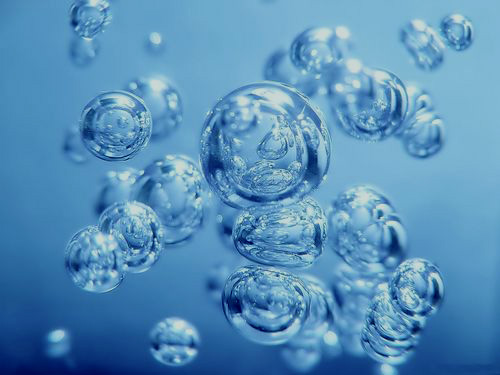 Висновки
1. Кількісним показником морфологічних змін є показники проростання, розміру рослин та приросту.
2. Найкращі показники проростання насіння виявлено у пробах № 2 (вода водопровідна) та № 1 (вода дистильована).  Гарні показники дистиляту можна пояснити тим, що для проростання насіння ендосперм має запас поживних речовин.
3. Проба води № 4 (річкова) має сліди техногенного навантаження.
4. Проба води № 5 (колодязна)  має підвищену твердість – після її кип’ятіння утворюється накип. 
5. Фітотоксичний ефект переважає у пробі № 2 (вода водопровідна), що вказує на якісну водопідготовку.
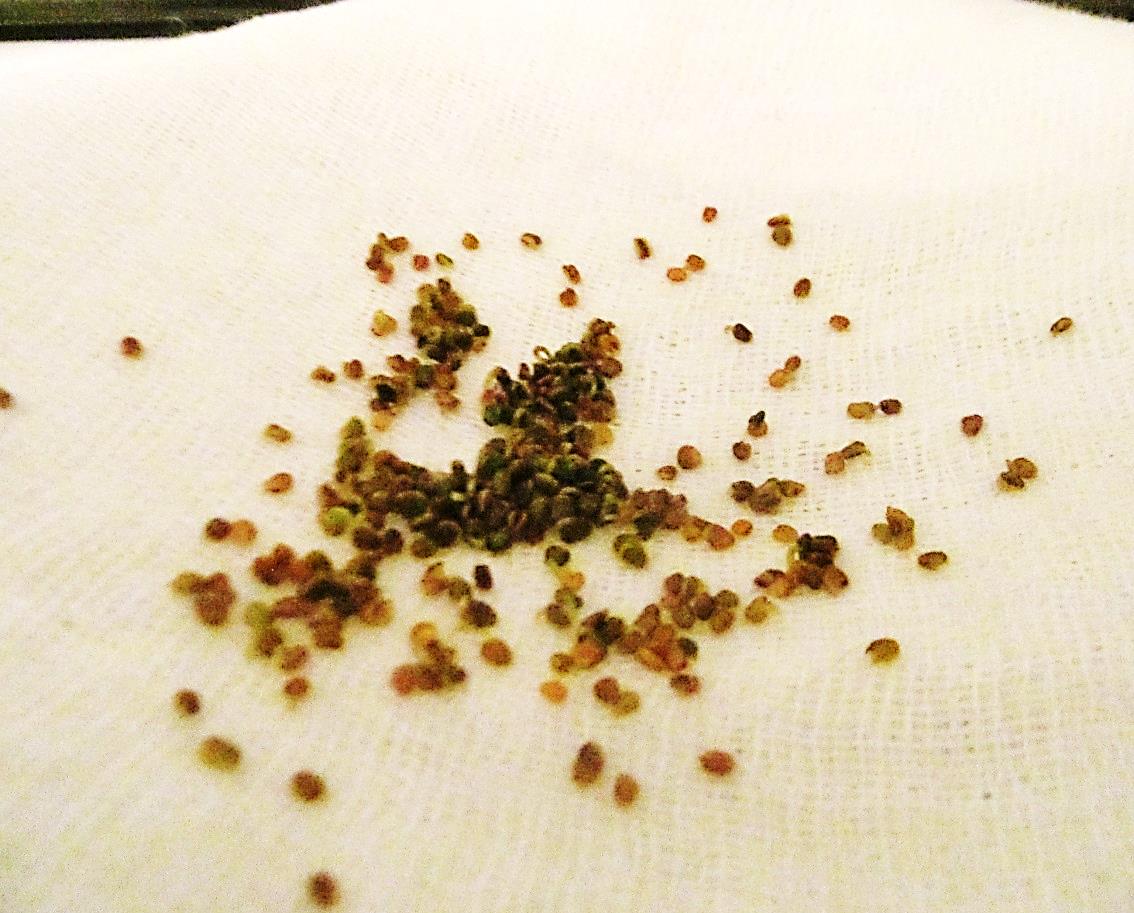 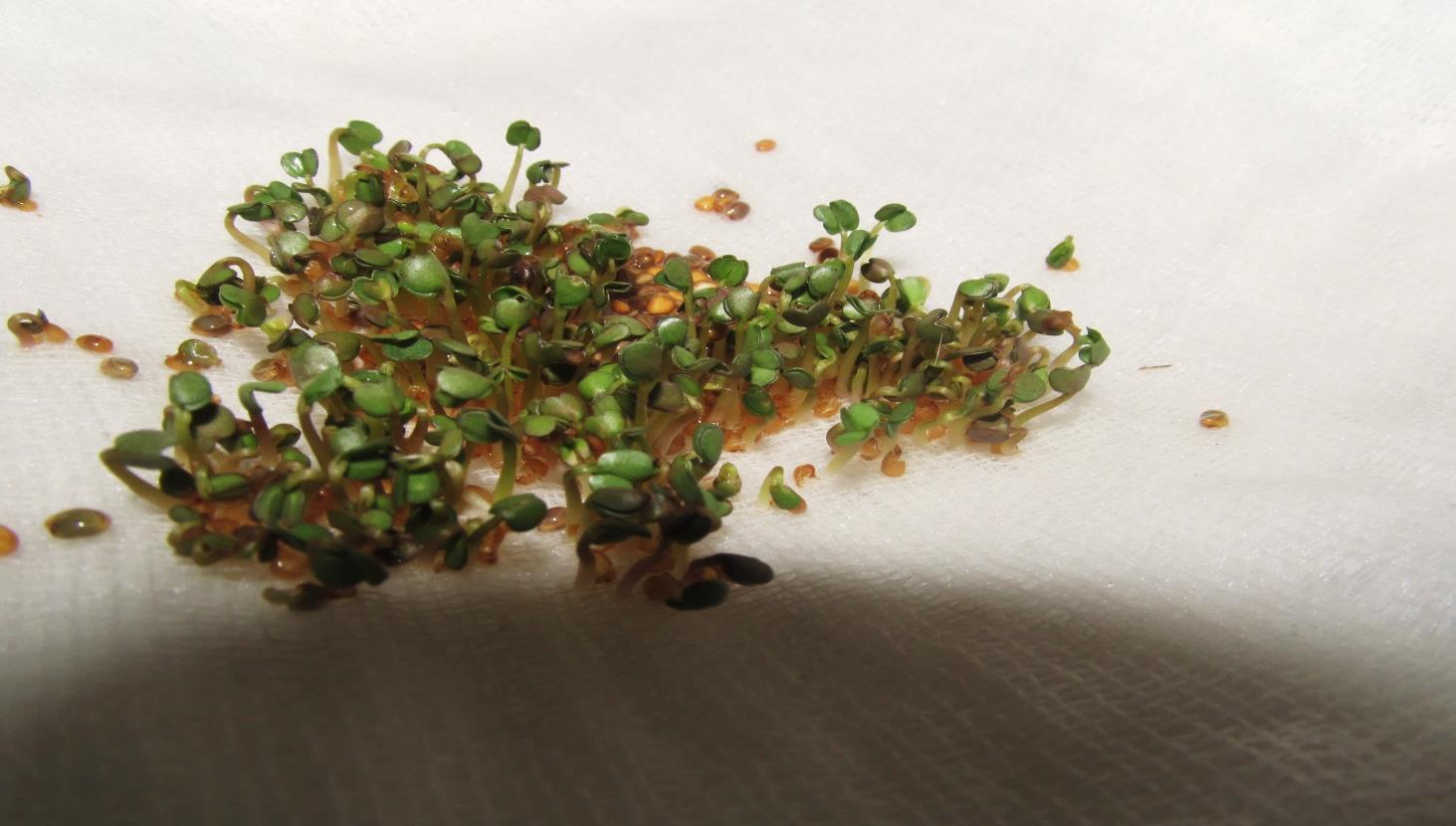 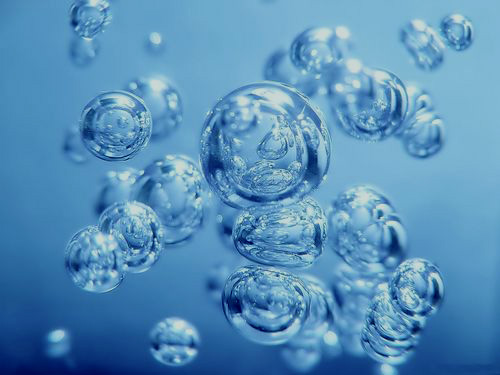 Висновки
6. Виявлено реакцію крес-салату на надлишковий вміст металів:
     - міді - хлороз (пожовтіння) листків, пагонів, 
     - марганцю – хлороз та некроз, зморшкуватість молодих листків по краям листової пластини, 
     - цинку – відмирання верхівкових бруньок, забарвлення жилок у рожевий колір,
     - заліза – хлороз листків, при якому жилки залишаються 
     зеленими, побіління листка.
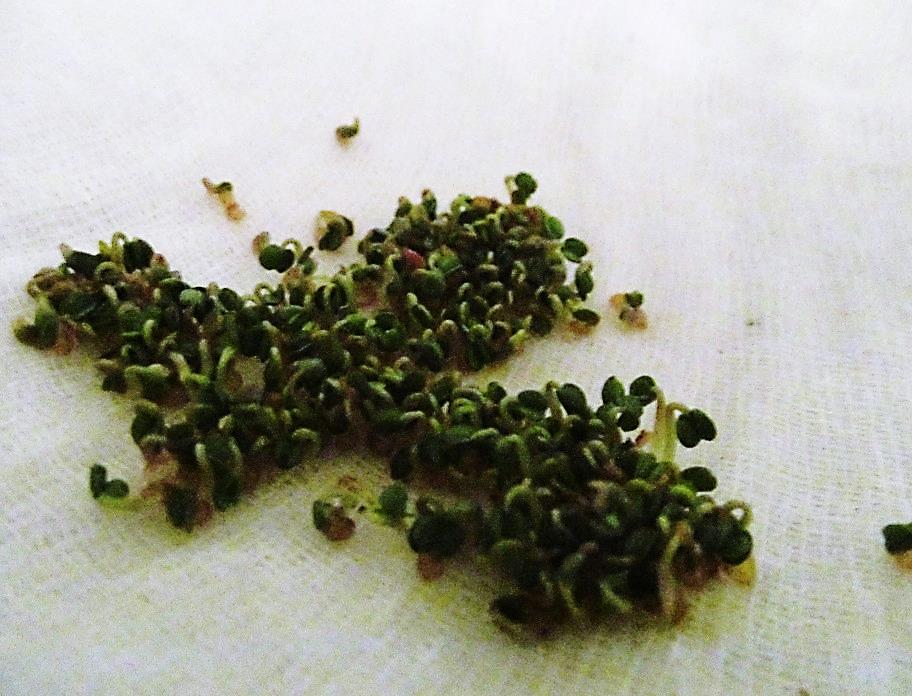 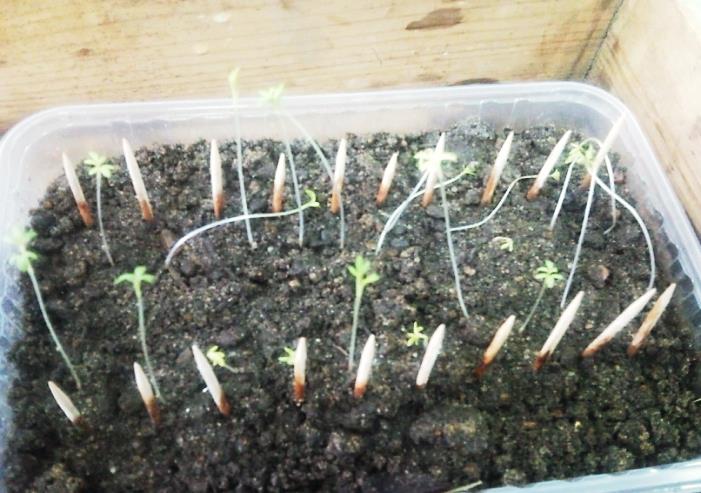 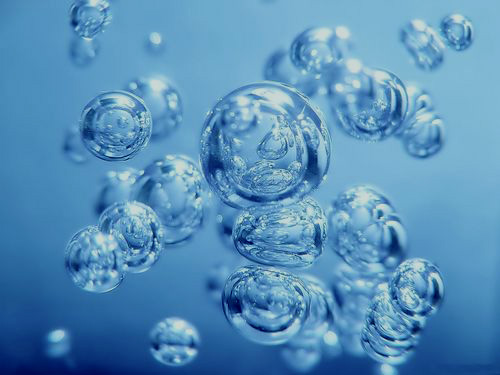 Висновки
7. Солона вода (фізіологічний розчин) непридатна для поливу рослин.
8. Найкращі показники має водопроводна вода – проростання – 95%
9. Великий вплив на проростання насіння має кислотність води. Найменший показник рН має проба № 5 (вода колодязьна).
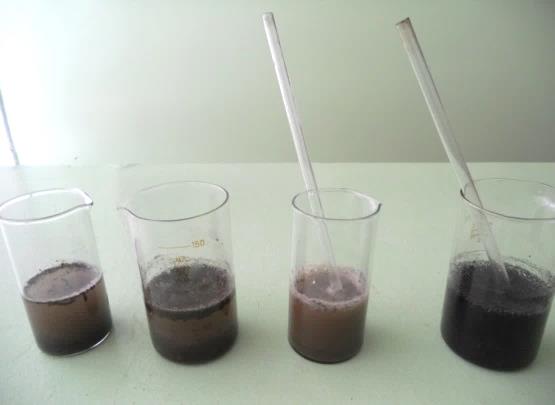 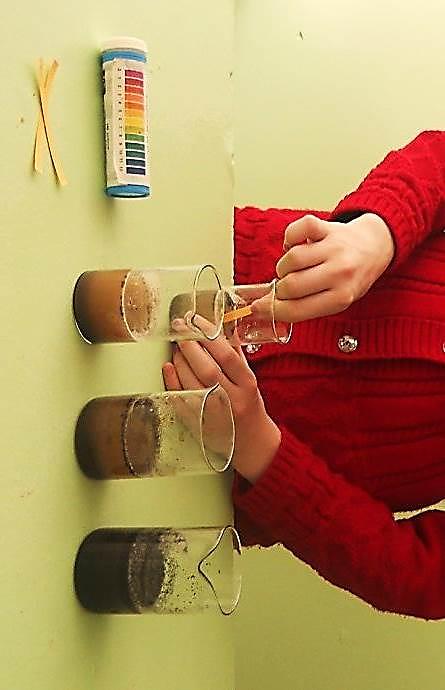 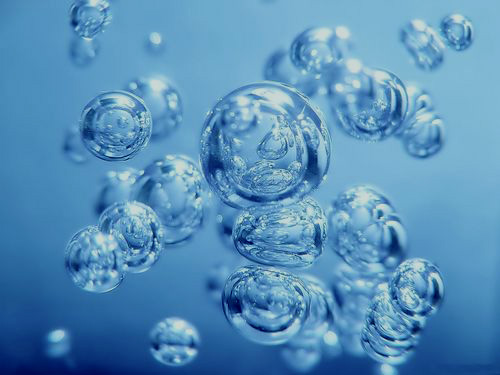 Дякую за увагу